ARL SPEC Kit: 
Affordable Course Material and Open Educational Resources
A Lightening Round Talk
Library Publishing Forum - Denton, TX
May 17, 2016

Anita Walz, Open Education, Copyright & Scholarly Communication Librarian
Fellow Co-Authors, Affordable Course Content & Open Educational Resources
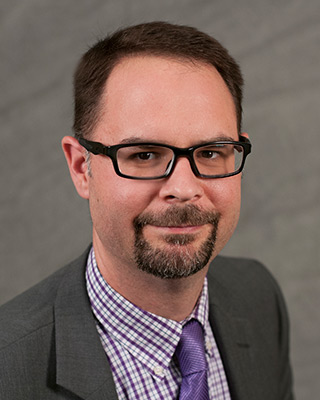 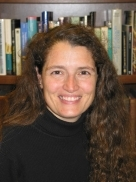 Kristi Jensen
           Program Development Lead,                  
           eLearning Support Initiative  
           University of Minnesota Libraries
Dr. Joseph Salem, Jr.
Associate Dean for Learning, Undergraduate Services, and Commonwealth Campus Libraries 
Penn State University Libraries
What’s ARL?

What’s a SPEC Kit?

What’s ACC? What’s OER?
ACC / OER
Affordable Course Content / Open Educational Resources
Institutions of the Association of Research Libraries  
                                                                         (ARL)
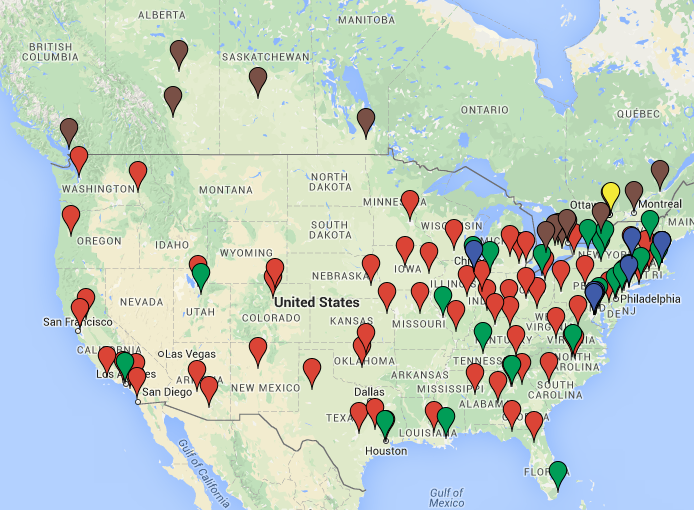 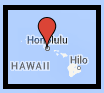 Source: https://www.google.com/maps/d/u/0/embed?mid=1ZlxvNJSbaAcpMpgPqlFwng05_nI
Survey Topics:


Institution-level initiatives
Open or Affordable or Both?
Originators & Implementers
Initiative governance
Incentives
Institutional policies & practices
Services provided
What have ACC/OER faculty adopted, adapted, created?
Assessment practices
Survey Topics:


Library roles & activities
Services
Faculty development topics
Staffing (who and from where?)
Knowledge & skills
Survey Topics:


Future library roles
Affordable Course Content
Open Educational Resources
Dates
July 5, 2016  Report published + free executive summary 
 http://publications.arl.org/SPEC_Kits 

August 17, 2016 (1-1:45pm) Live Webinar

December 5, 2016 Embargo expires for no-cost full text display via institutional repositories